Венцы в числах и величинах.
Подготовила:
Воспитатель МБ ДОУ д/с № 26 п.Венцы 
Савченко Оксана Вячеславовна
Совхоз «Венцы-Заря» организован на базе нескольких национализированных имений. С 1923г. стал специализироваться на племенном животноводстве.	Именно с этой даты ведется отсчет существования поселка. .
Численный и национальный состав населения
В границах сельского округа «Венцы - Заря» находится целый ряд населенных пунктов:
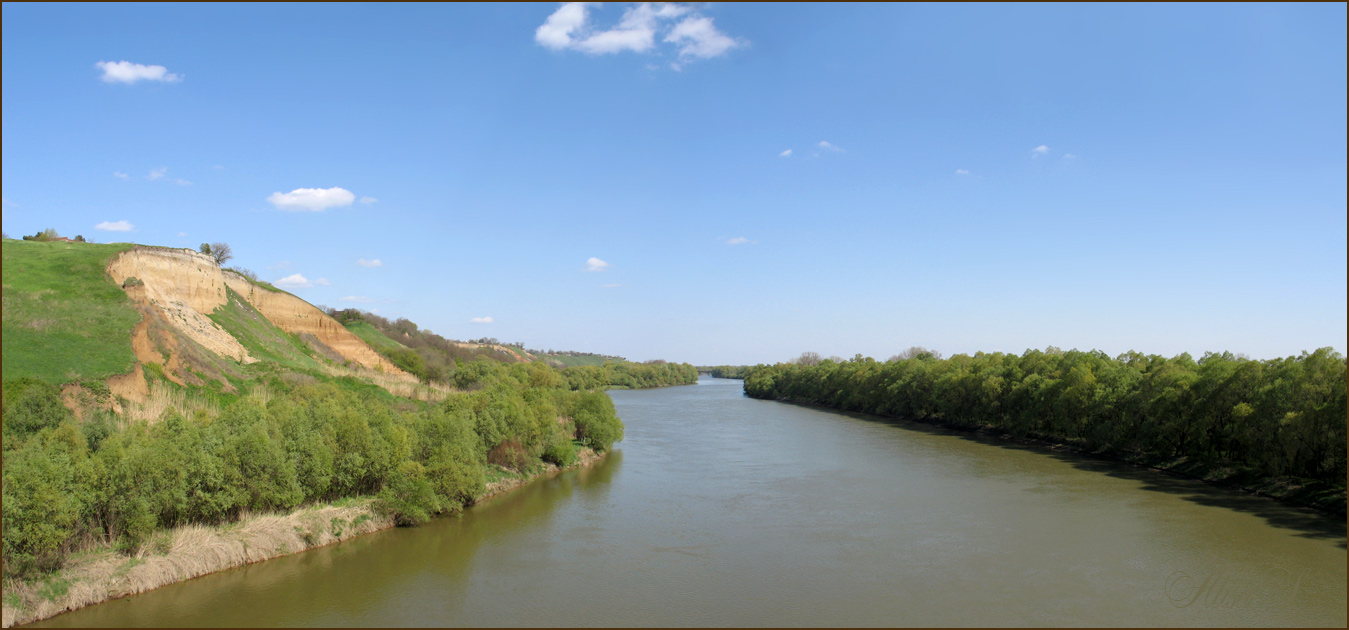 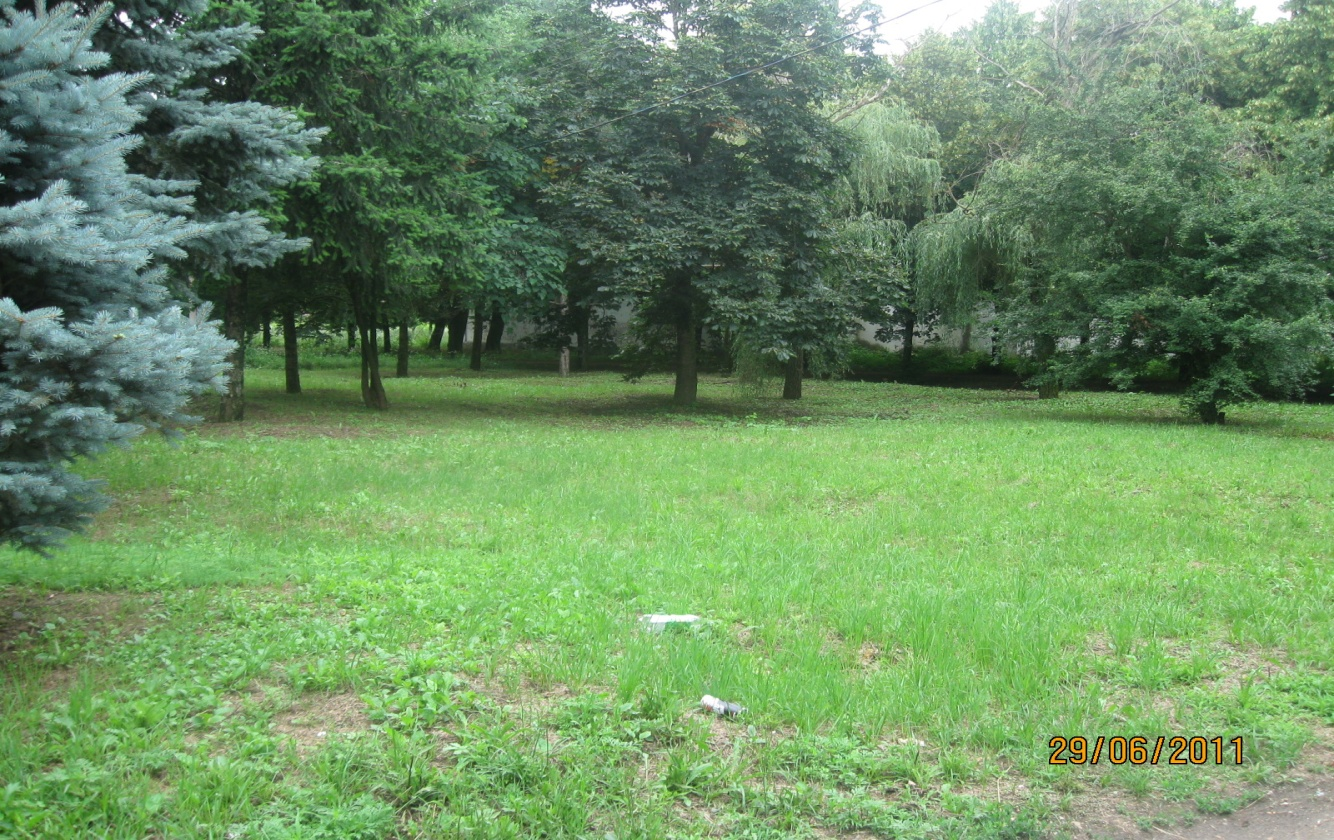 Благодаря цветоводу-декоратору Зикееву В.В. в поселке имеется сквер, парк, разбиты клумбы, высажены деревья. Имеется красивый стадион. В 1977г 7 ноября было решено запечатлеть, собрать и сохранить историю хозяйства для будущих поколений. Именно для этого был создан музей боевой и трудовой славы.
Стадион. Ежегодно, накануне Дня космонавтики, традиционно проводятся районный, краевой и всероссийский кроссы на приз В. В. Горбатко.
В 1953 году была построена школа №13
На территории поселка имеются многочисленные памятники археологии, архитектуры и истории.
Памятная Мемориальная доска на доме где родился Герой России  отважный пилот  Игорь Валентинович Ткаченко.
12 апреля 1985 года открытие бронзового бюста лётчика - космонавта СССР, дважды Героя Советского Союза, генерал - майора авиации Виктора Васильевича Горбатко.
На территории посёлка находятся учебные корпуса одного из старейших в России зооветеринарного техникума «Венцы-Заря». Каждый год 200 молодых специалистов пополняют ряды животноводов.
Спасибо за внимание!